Cultural turf management practices
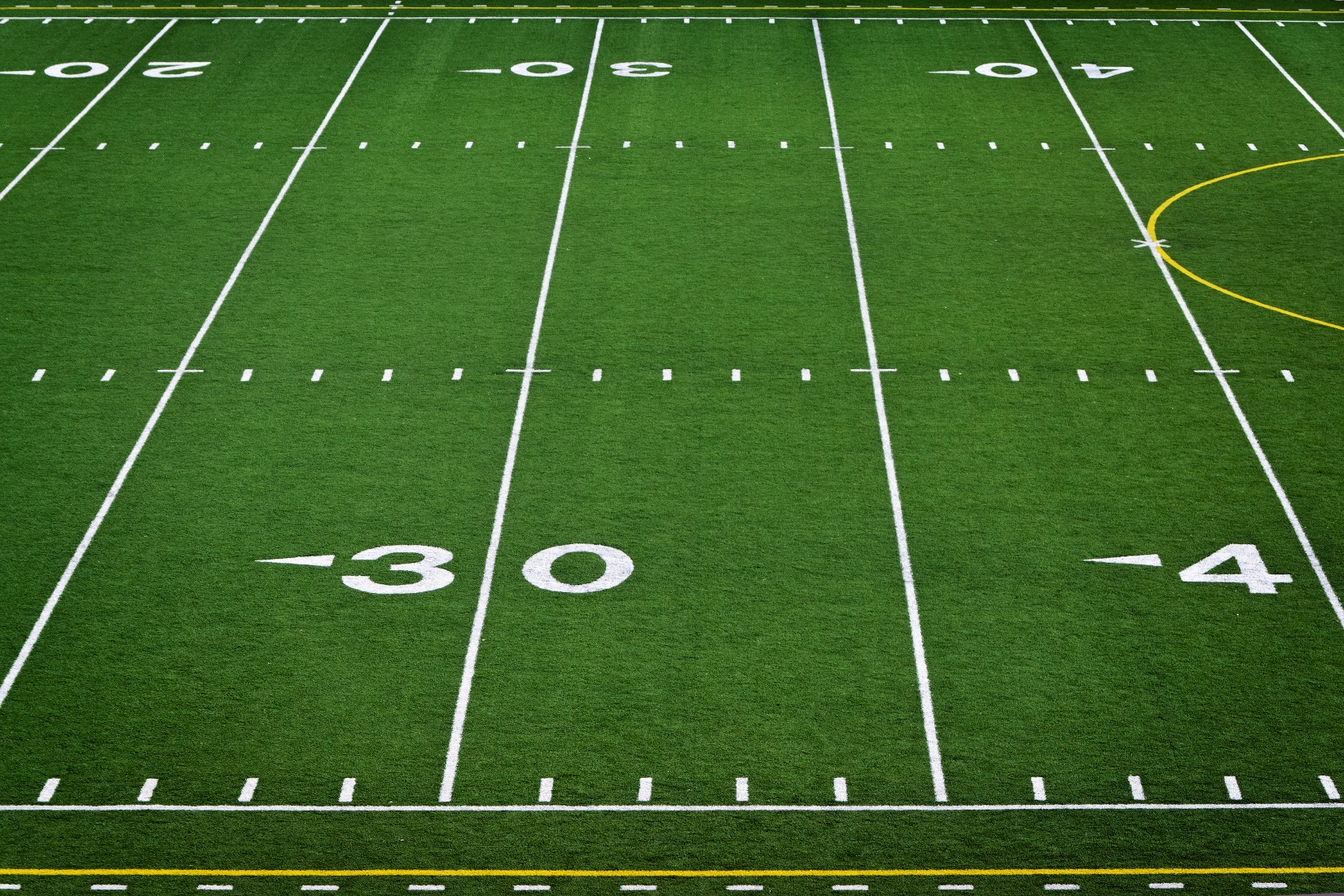 In-Person Educational Module
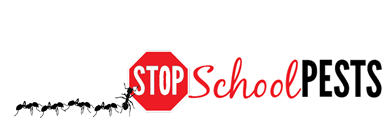 Lesson 2 of 4
Learning Objectives
2
Understand cultural turf management practices including:
Mowing
Fertilization 
Irrigation
Soil Analysis
Aeration
Overseeding
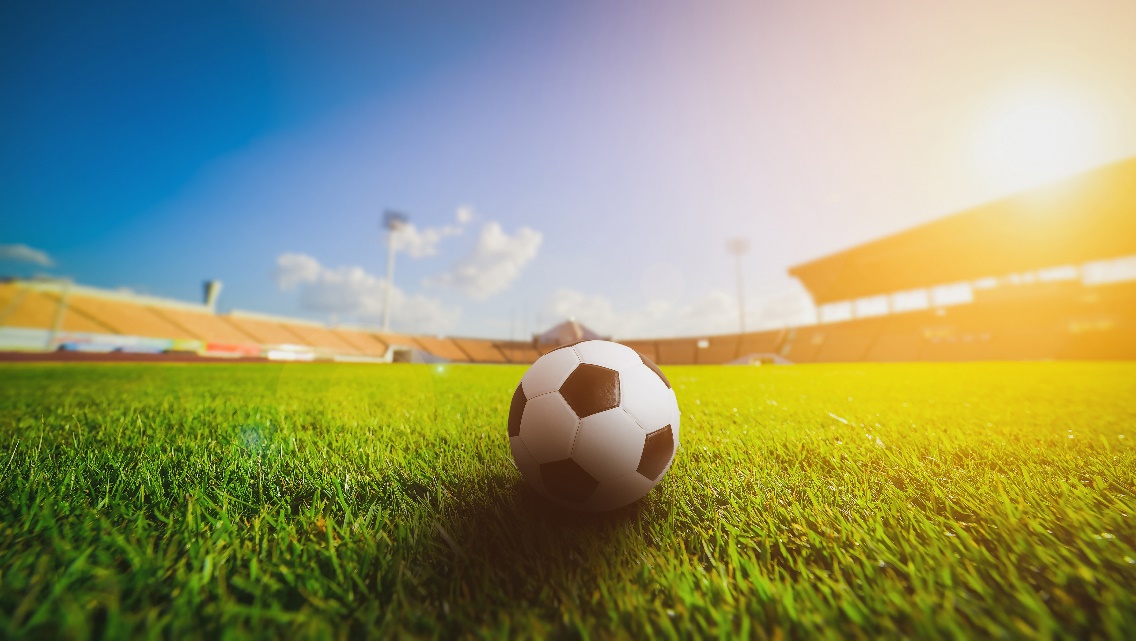 Mowing
3
Keep mower blades sharp
Minimize scalping, soil compaction, and rutting of playfields by rotating the direction of mowing
Keep mowers in good repair
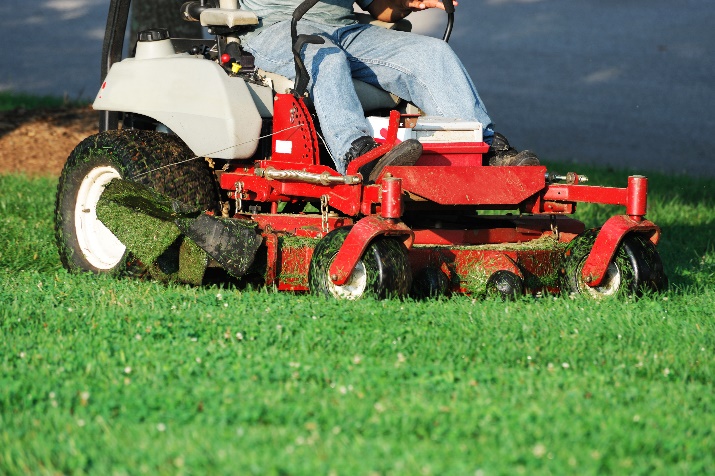 Mowing
4
The One-Third Rule
To sustain vigorous turf, remove no more than one-third of height of the grass at any one mowing
Mowing height
Mow tall to encourage deeper rooting
Most non-athletic turfgrasses can be mowed to2 ½ -3 inches
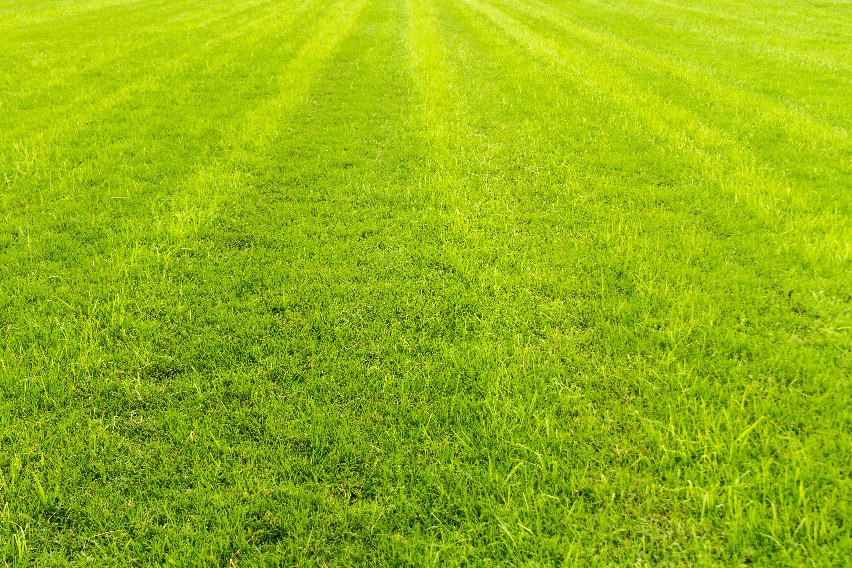 Mowing
5
To adhere to the 1/3 rule, mow your turf at least once a week
Mow high priority areas such as athletic fields twice a week 
Increased mowing frequency will increase turf density, wear tolerance and decrease weeds
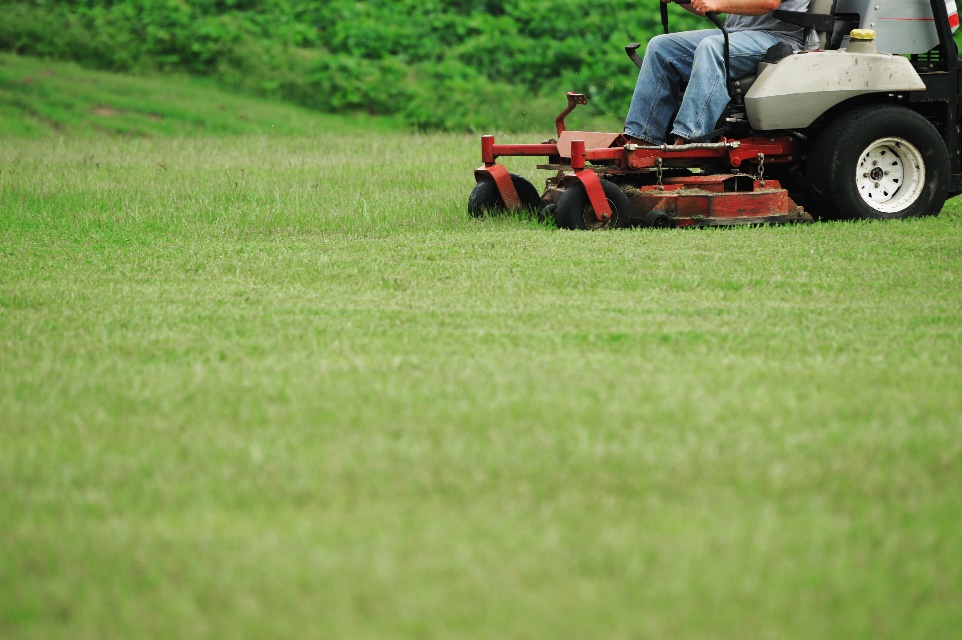 Mowing
6
6”
The one-third rule
4.5”
4”
Height prior to mowing
3”
3”
Height after mowing
2”
1.5”
1”
Alec Kowaleski, Oregon State University
[Speaker Notes: Use this if you like… it is my graphic.]
Mowing
7
High Cut
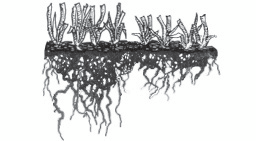 Low Cut
A lower cut produces shorter roots, less stress tolerance and allows more weed invasion
When to Mow
8
Mow when the lawn is dry
Dry clippings almost never need to be removed
Clippings do not contribute to thatch 
Clippings return nutrients to the soil
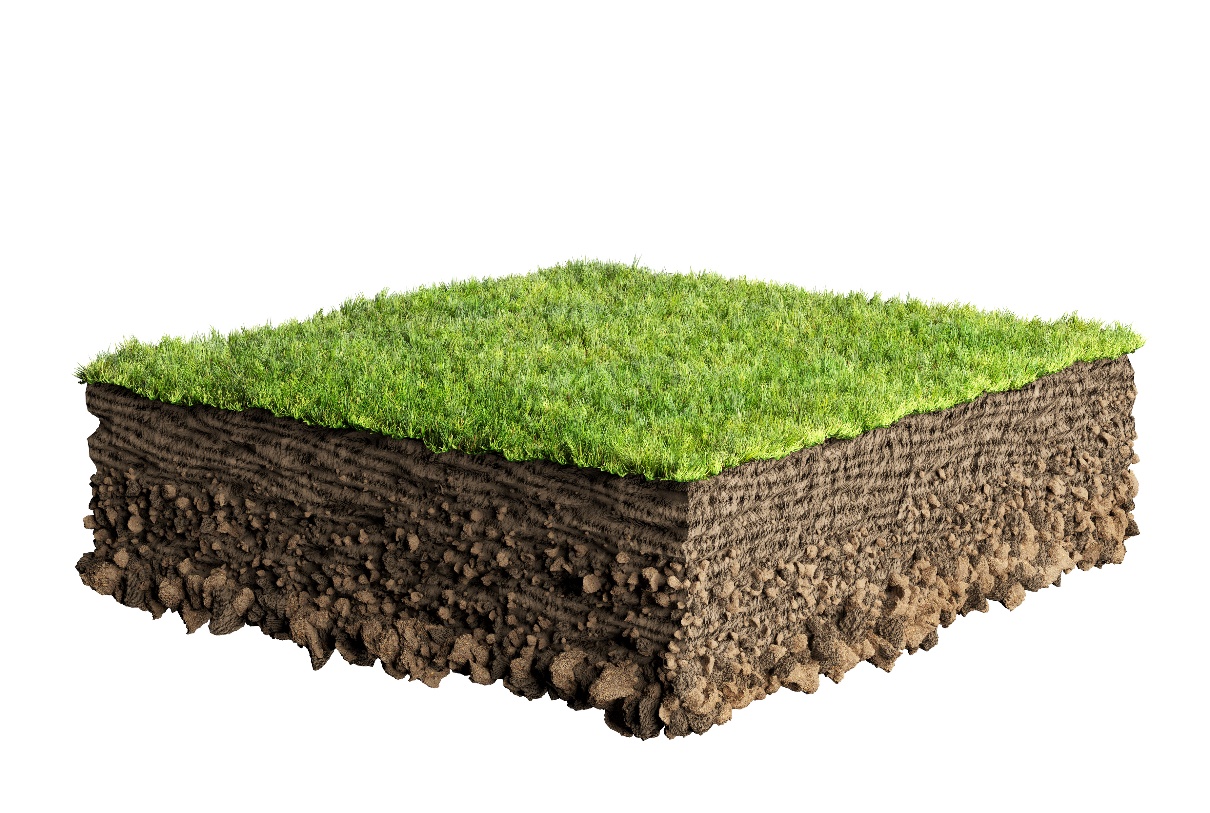 Fertilization
9
A basic soil test will identify the soil pH/lime requirements, phosphorus, potassium and secondary nutrient deficiencies
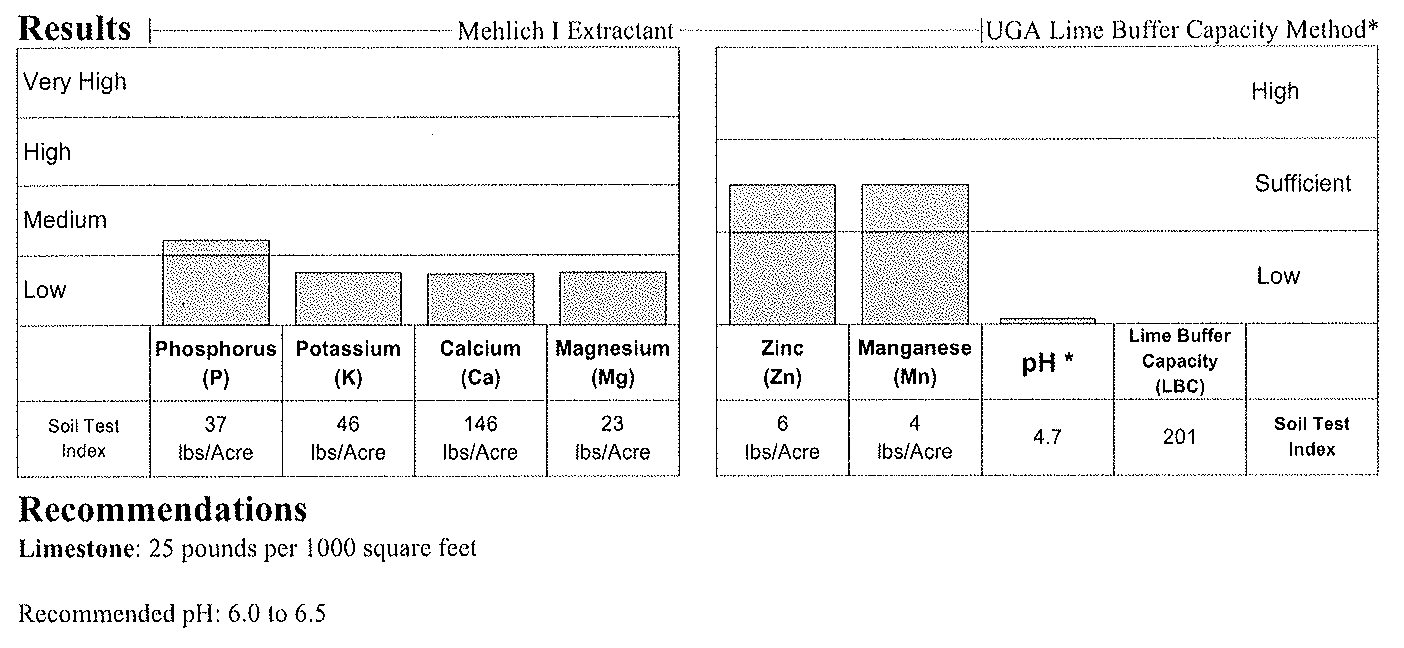 Alec Kowaleski, Oregon State University
1.
Fertilization
10
All grasses require certain nutrients, nitrogen (N), phosphorus (P) and potassium (K) 
There are no generic N fertilization recommendations that apply to all situations
Fertilizing with P should be based on a soil test
Fertilizing with N should be based on turfgrasses present, site and use of turf 
Use a fertilizer that supplies a 3:2:1 ratio of nitrogen to phosphorus to potassium
Fertilization
11
In several states (WA, MN, WI and others), fertilizers containing phosphorus cannot be applied unless a soil test documents a deficiency
Soil test results will provide specifics on the phosphorus rates
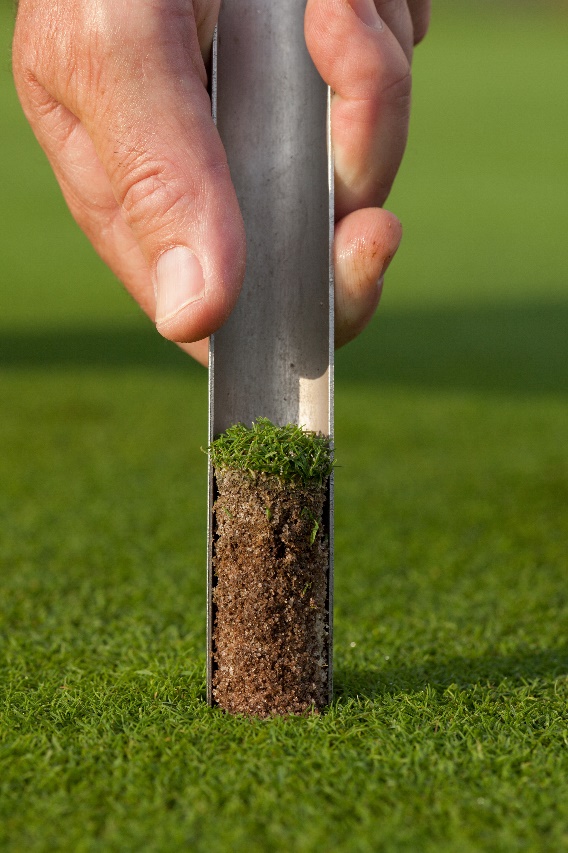 Fertilization
12
There are two basic forms of nitrogen contained in fertilizer products
Water-soluble nitrogen (WSN) 
Slow-release nitrogen (SRN) 
Manufactured turf fertilizers are often formulated with a mixture of WSN and SRN
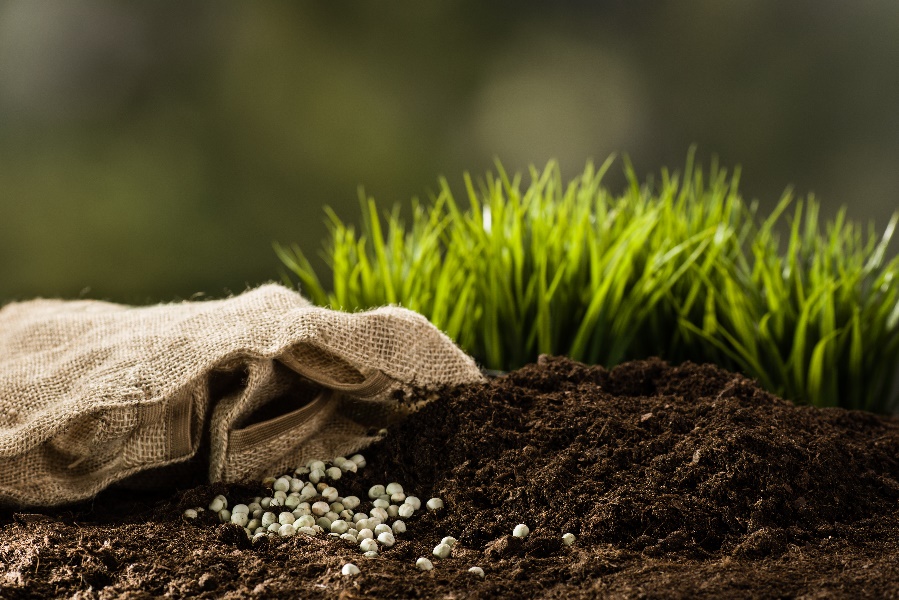 Fertilization
13
The percentages of WSN and SRN in a fertilizer product will affect the N-release rate
Characteristics of WSN and SRN sources may be considered
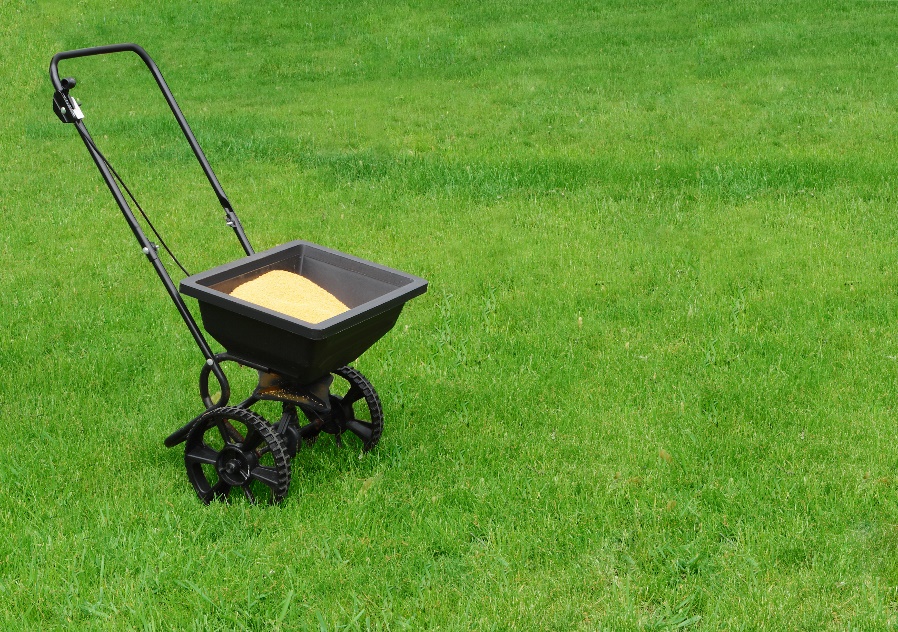 Fertilization
14
Use the lowest product rate possible 
Slow-release fertilizers will:
Prolong the availability of nutrients throughout the growing season
Reduce the risk of water pollution
Compost, should be factored into the fertilization program
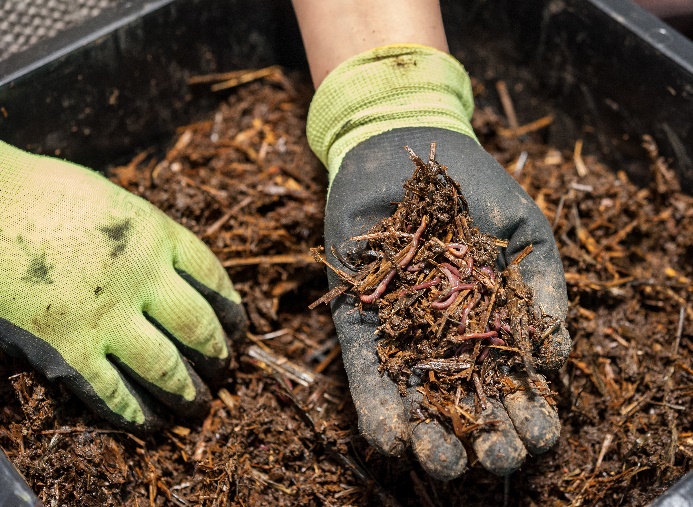 When to Use Fertilizer
15
Timing and rate depends on:
Requirements of the turfgrass species
Expectations for turf quality and turf density
Seasonal limitations and the use of the area 
Application rates range 0.5 - 1.5 lbs N per 1,000 ft2
Split applications so that no more than ¼ lb of water-soluble N is applied at one time
A soil test should be the basis for planning fertilization
In high maintenance areas, testing every year will save money on fertilizer, time and other amendments
Irrigation Frequency
16
Water deeply but infrequently 
How frequently will depend on soil type, weather conditions, species of grass and the mowing height 
Delay irrigation encourages root growth
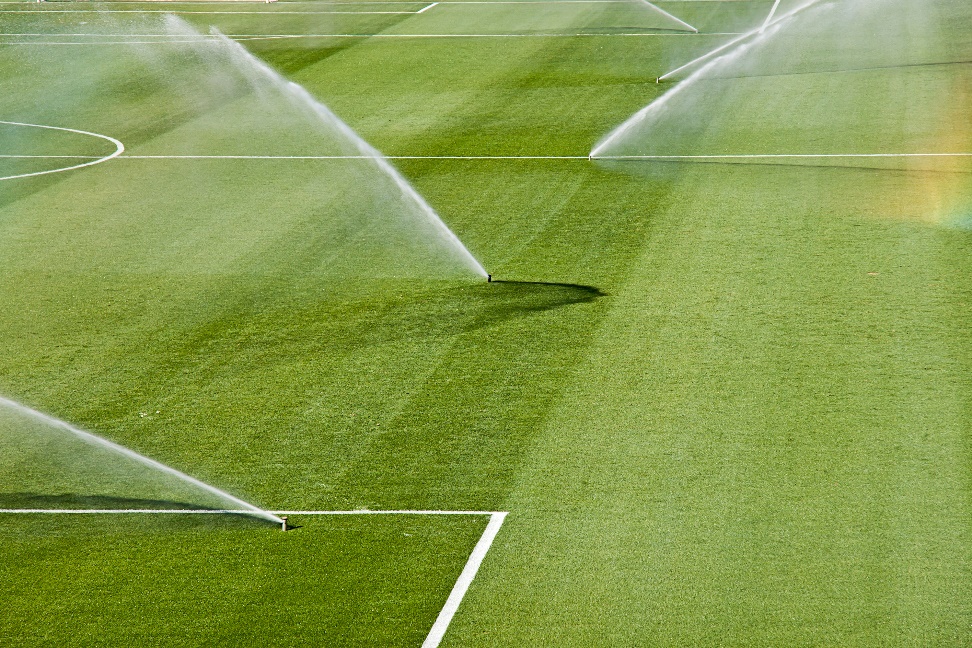 Irrigation Amount
17
Supplement rainfall (total of one inch per week) 
620 gallons of water = one inch of water to 1000 ft2 of turf
Overwatering
Reduces root growth
Promotes compaction
Increases disease 
Decreases overall wear tolerance
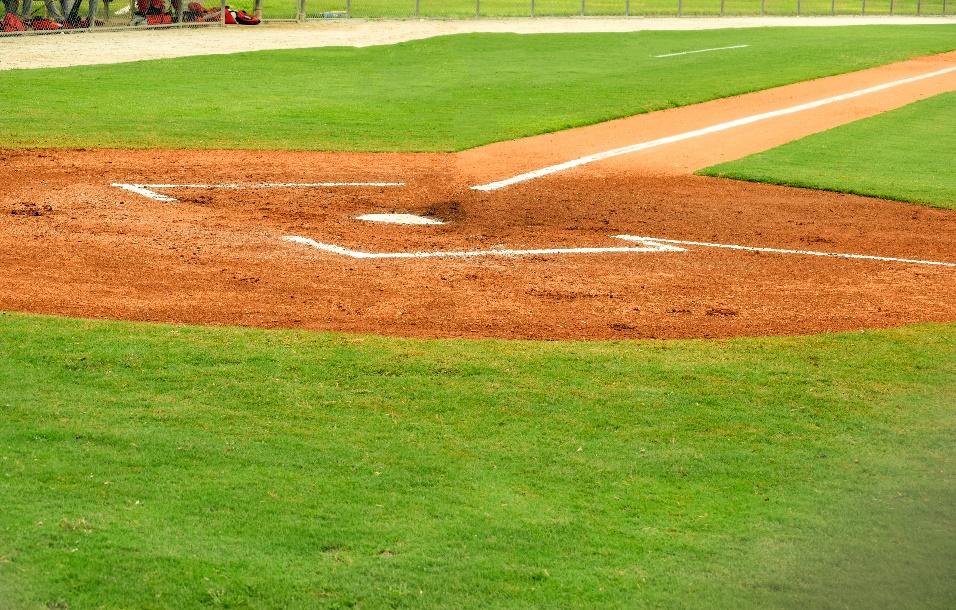 1.
Irrigation Timing
18
Water turf just before it begins to wilt, signs: 
A bluish-green or purplish color to the grass
Rolling or folding blades of grass
Footprints that remain on the lawn for several minutes
Soil that is dry at the soil surface
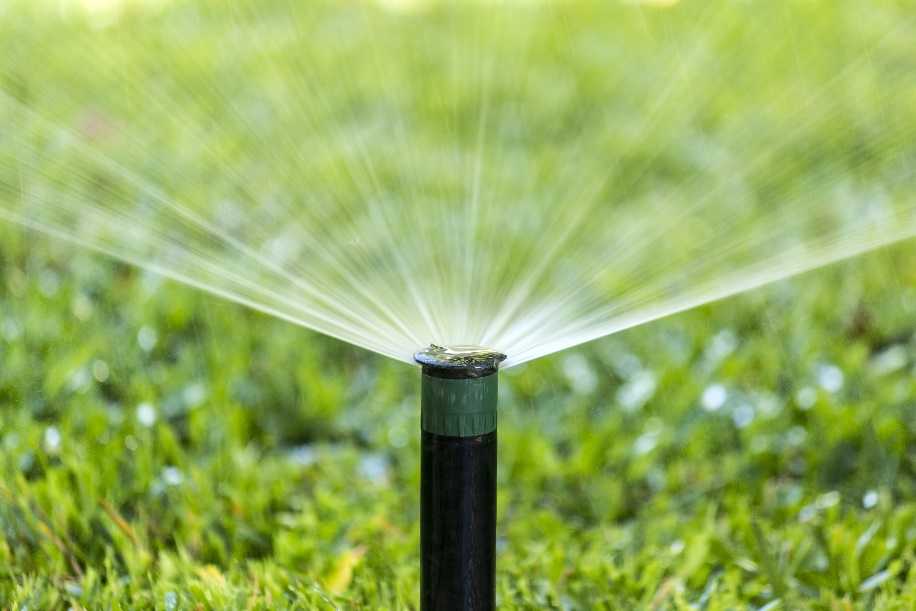 Irrigation Timing Continued
19
Water turf early in the morning 
Extended periods of leaf wetness encourages fungal diseases
Adequate coverage 
Drainage
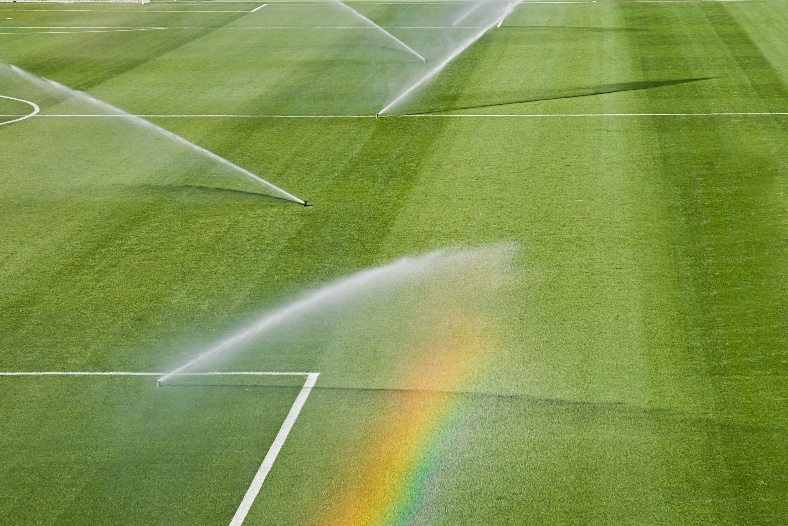 Soil Analysis
20
An uninformed approach to soil and nutrient management is neither economically viable nor environmentally responsible
Basic soil test results:
Dictate approaches to soil management
Indicate plant health
Influence fertility program
Affect many other aspects of management
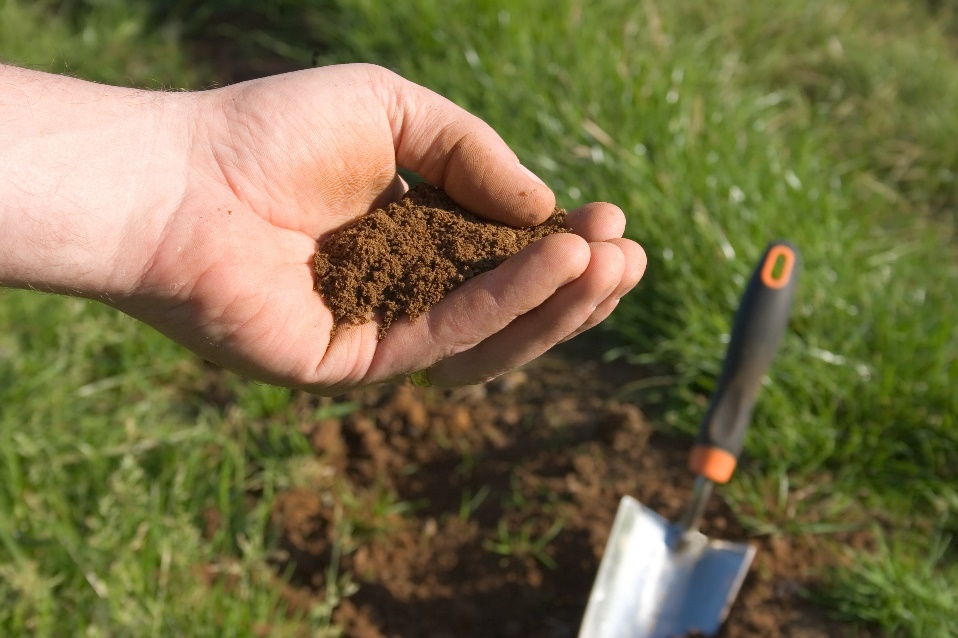 [Speaker Notes: What kind of tests?]
Soil Analysis
21
Sample soil and conduct chemical and physical soils analysis:
Prior to establishment
Renovation
Assuming management responsibility for a site
Every few years
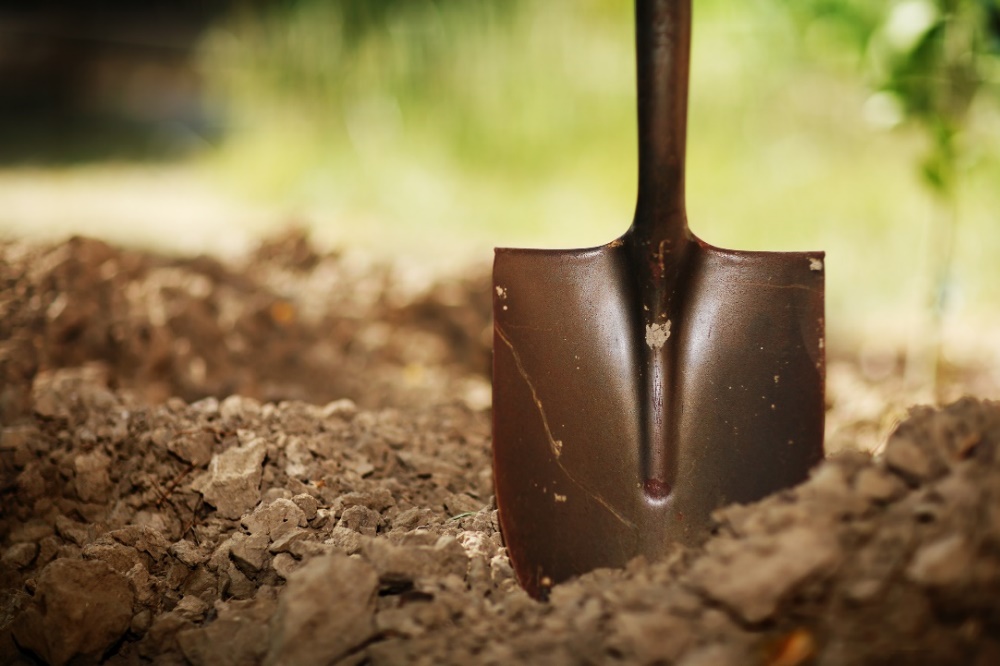 [Speaker Notes: What kind of tests?]
Soil Analysis
22
[Speaker Notes: What is liming?]
Soil Analysis
23
For established, healthy turf, conduct soil chemical analyses every three years and monitor pH annually
Test soil conditioners, topdressing materials, composts and other turf amendments separately to ensure suitability
Soil profile
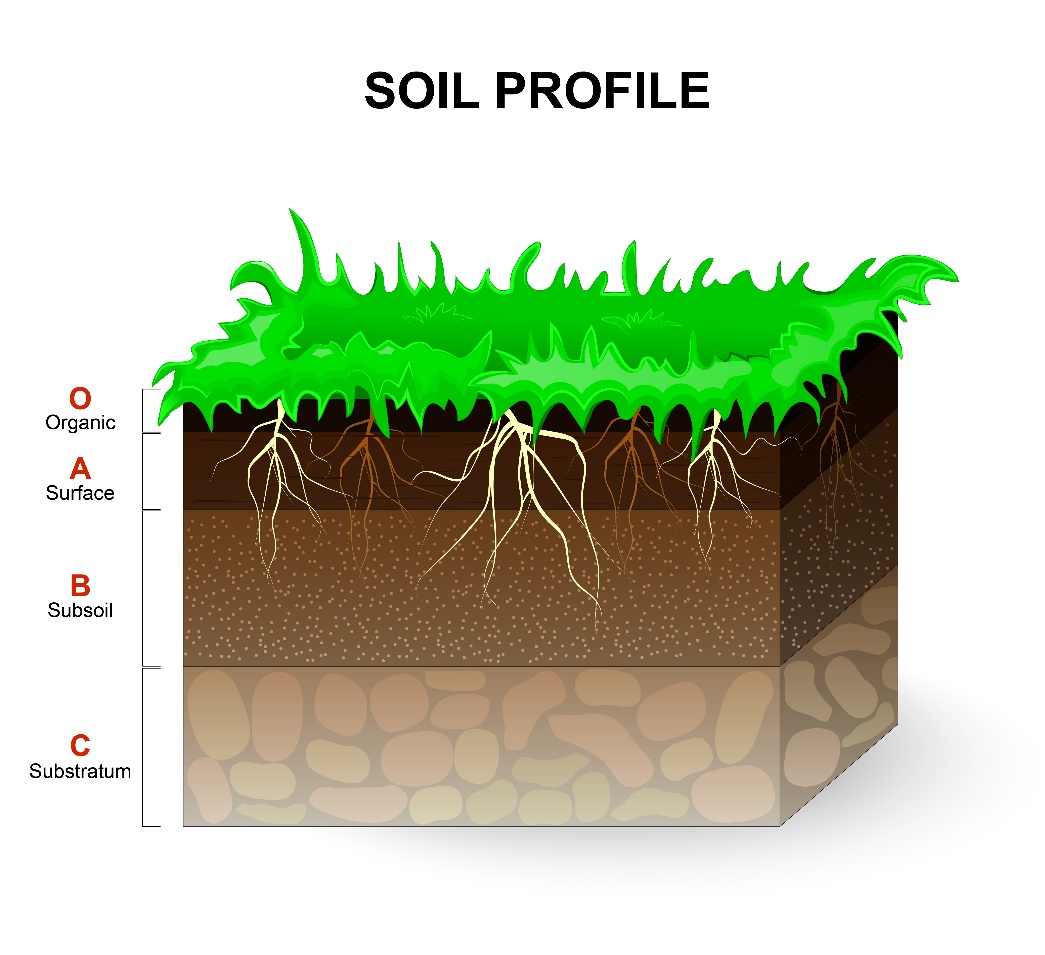 Soil Analysis
24
Interpreting soil test results
Nutrient critical soil test levels - the extractable nutrient concentration in soil above which improved plant growth or performance is unlikely
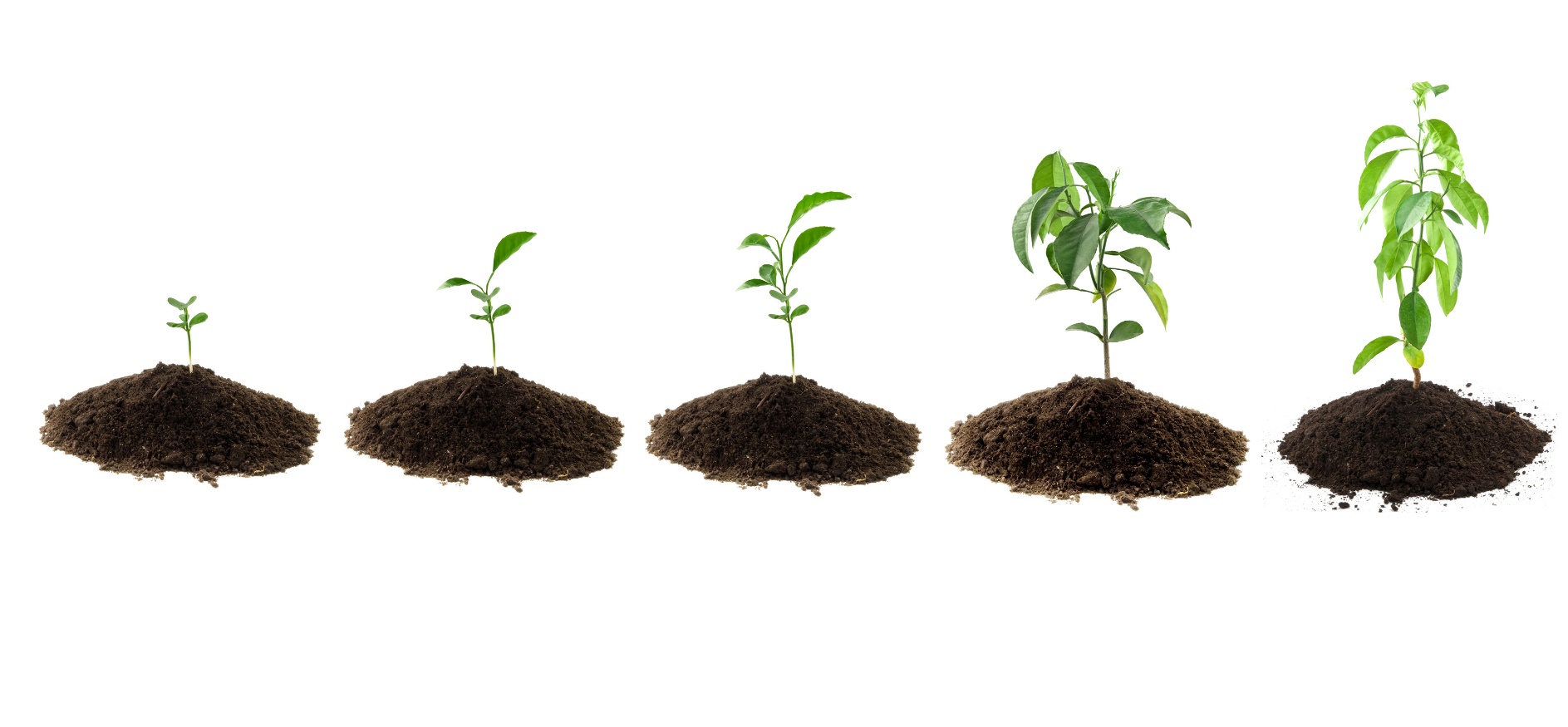 Soil Analysis
25
Nutrient levels are considered sufficient when the concentration is just above the critical soil test level - optimum soil test range
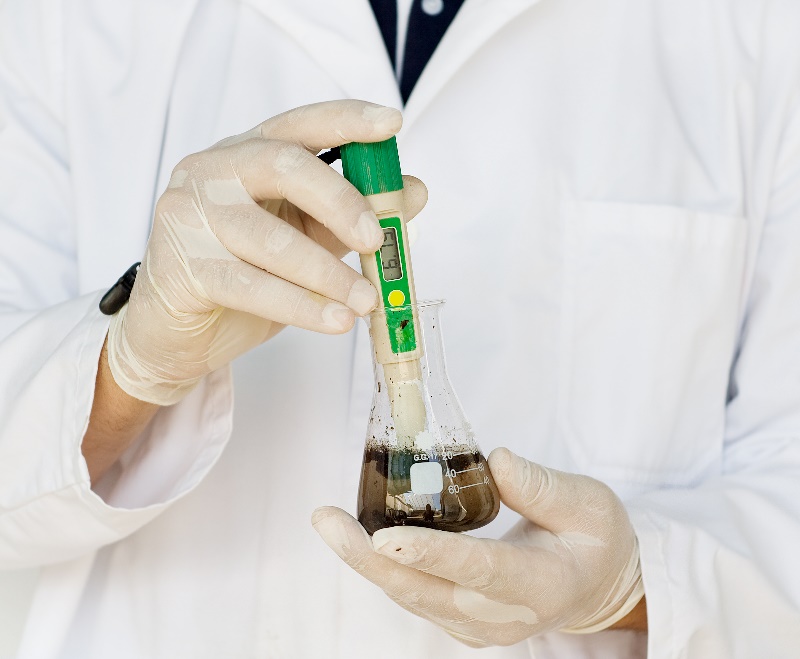 Soil Analysis
26
When levels are below the optimum range the addition of more nutrients will usually improve turf performance
When soil test levels are in the optimum range turf response to application of that nutrient is unlikely
Do-it-yourself soil test kits or soil test services
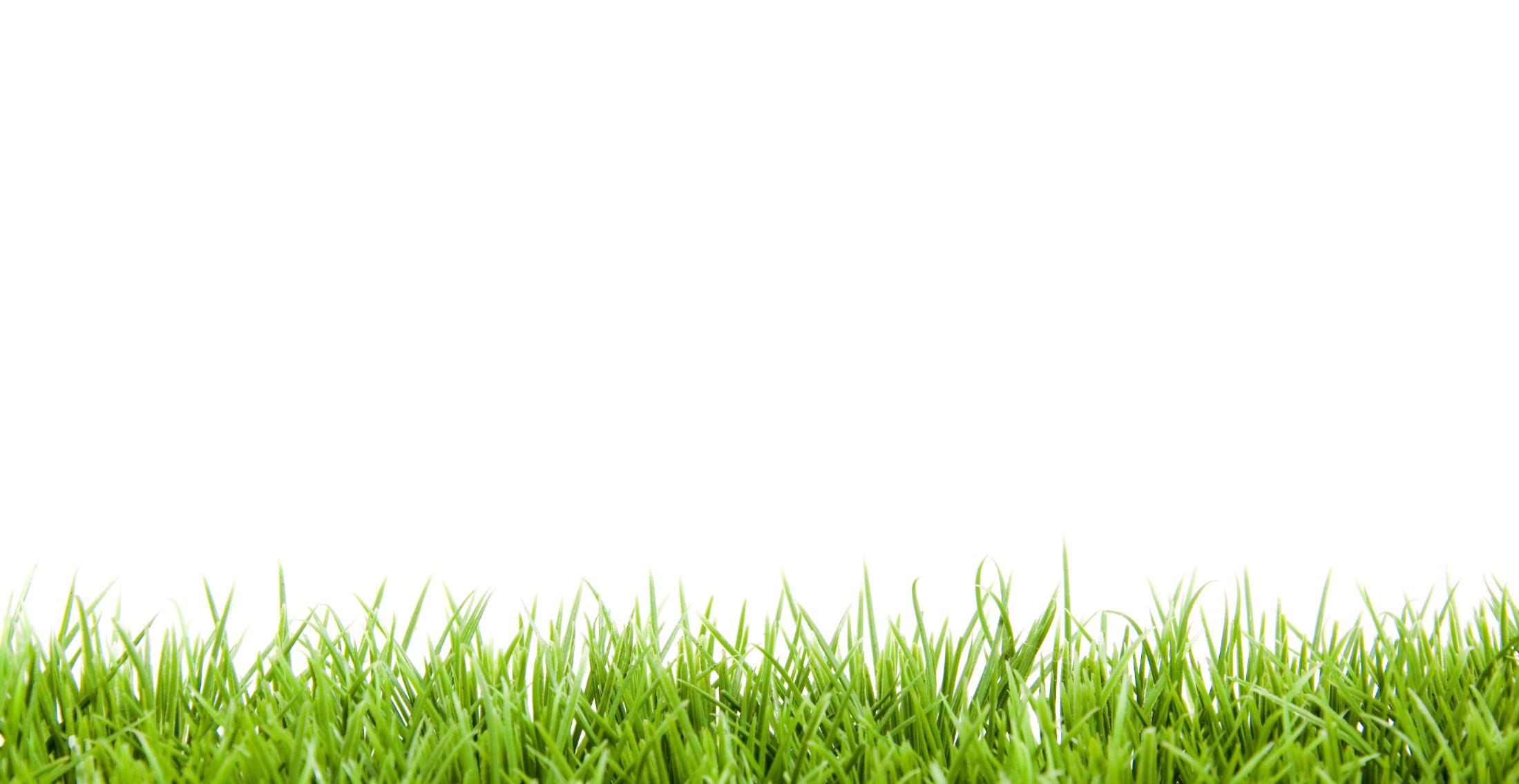 Soil Analysis
27
Factors other than nutrients may limit turfgrass growth
To optimize turf performance and maximize response to fertilizer:
Cultivar selection
Establishment
Irrigation management
Pest and stress management
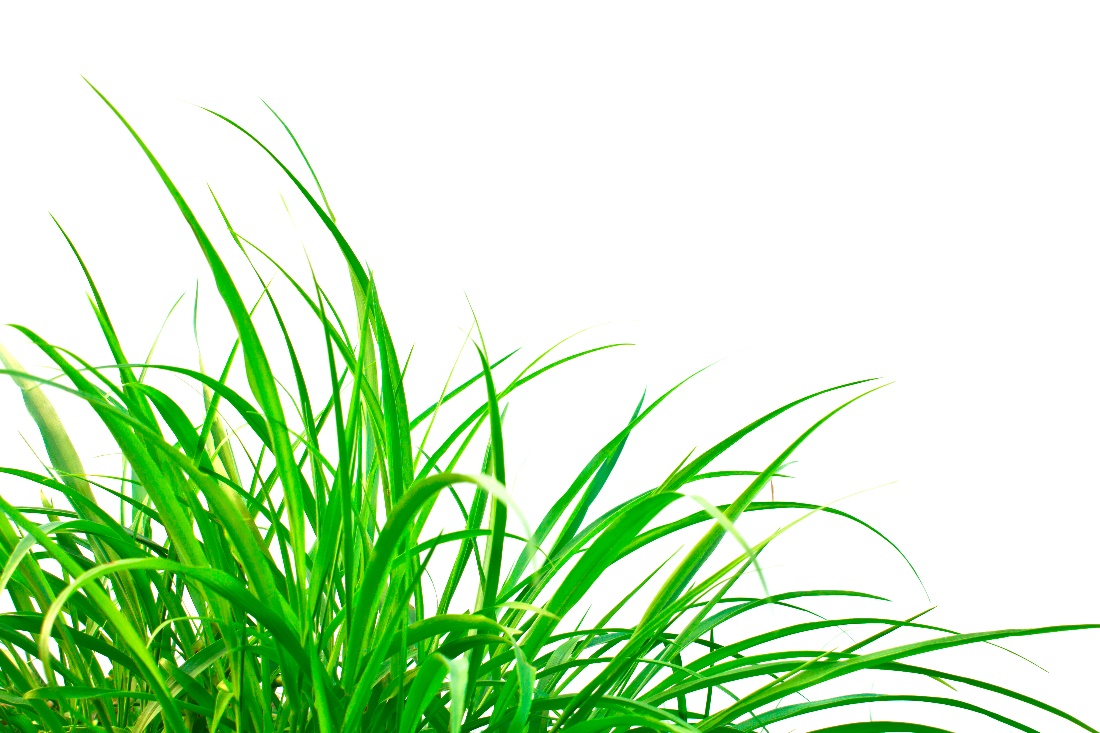 Interpretation of Soil Test Categories
28
Aeration
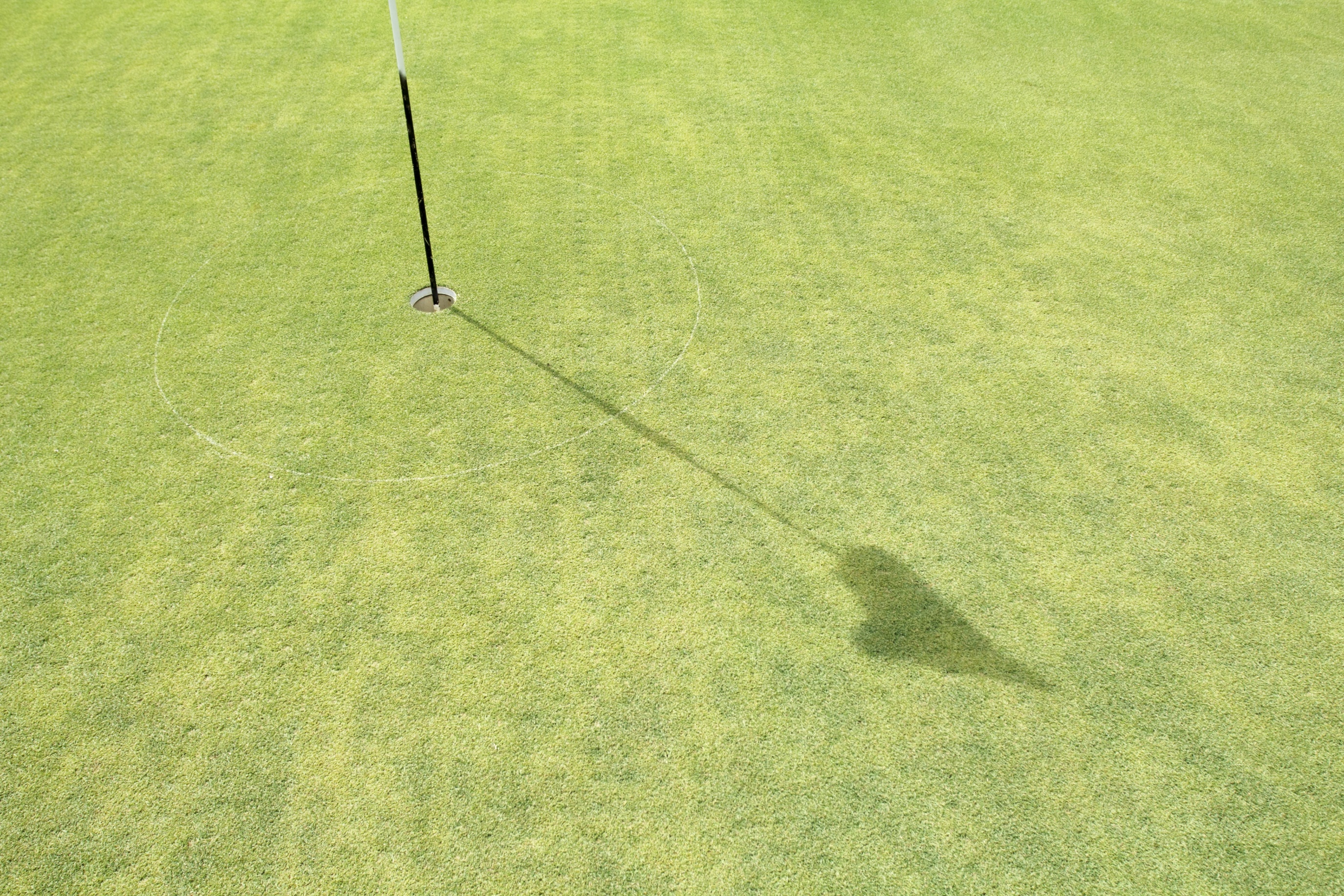 29
Making holes in the turf:
Improves air exchange
Helps water penetrate and drain
Decreases the soil density and organic matter
Soil compaction occurs when lawns are used heavily and the pore spaces collapse
Aeration promotes growth, helps manage thatch buildup and relieves soil compaction
Aeration
30
Hollow tine core cultivation 
This method improves drainage, reduces organic matter and relieves compaction by pulling cores from soil
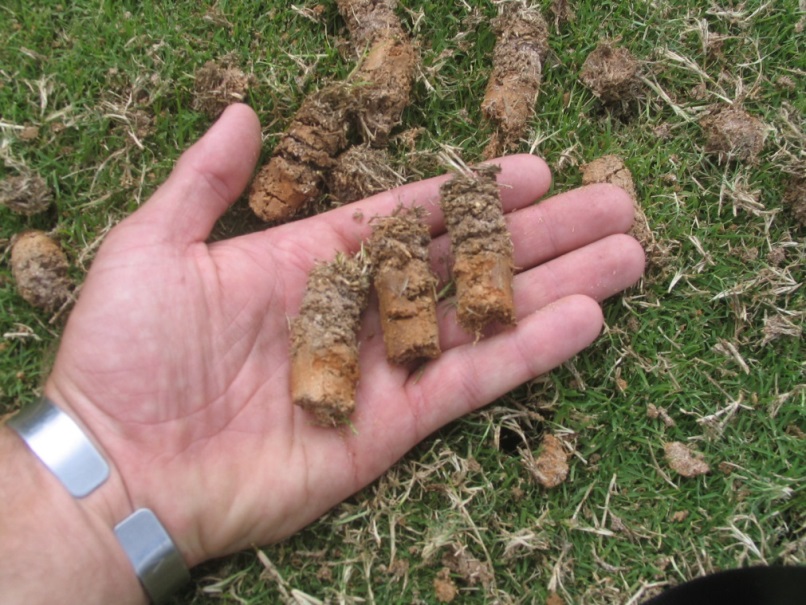 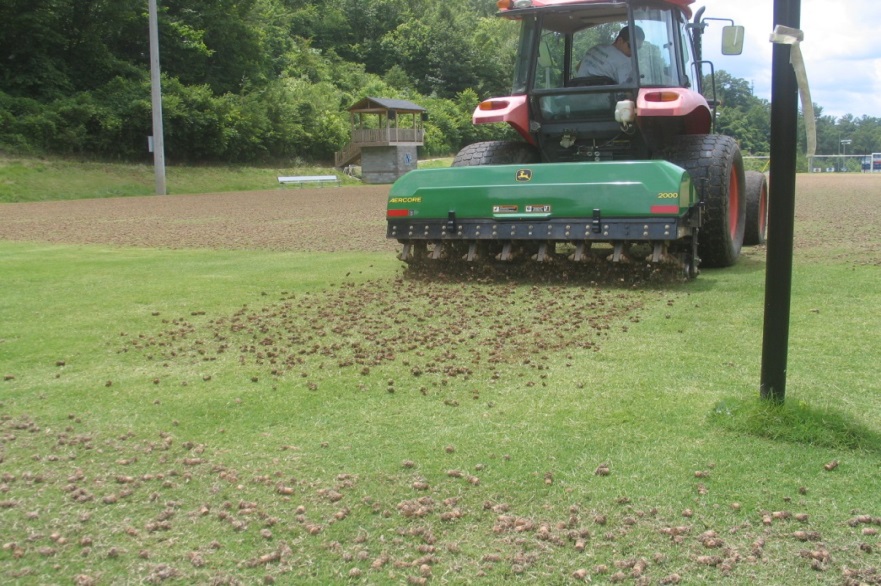 Aeration of turf - David Kopec, University of Arizona
[Speaker Notes: Please use these pictures – they are mine.]
Aeration
31
Pulverize and distribute the cores over the field with a steel drag mat 
Great time to overseed
Top dressing with compost  and rotating mowing patterns also helps relieve soil compaction
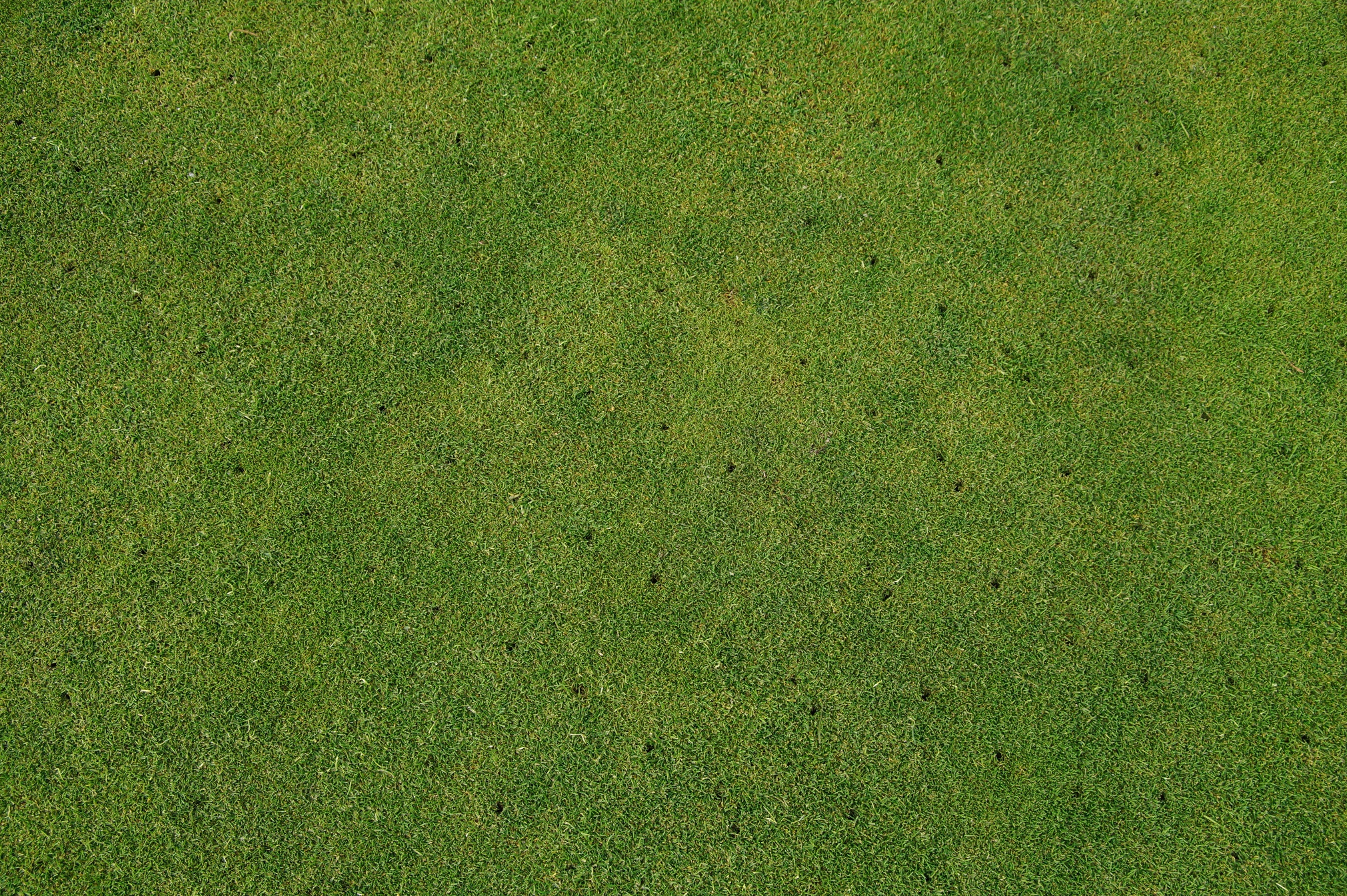 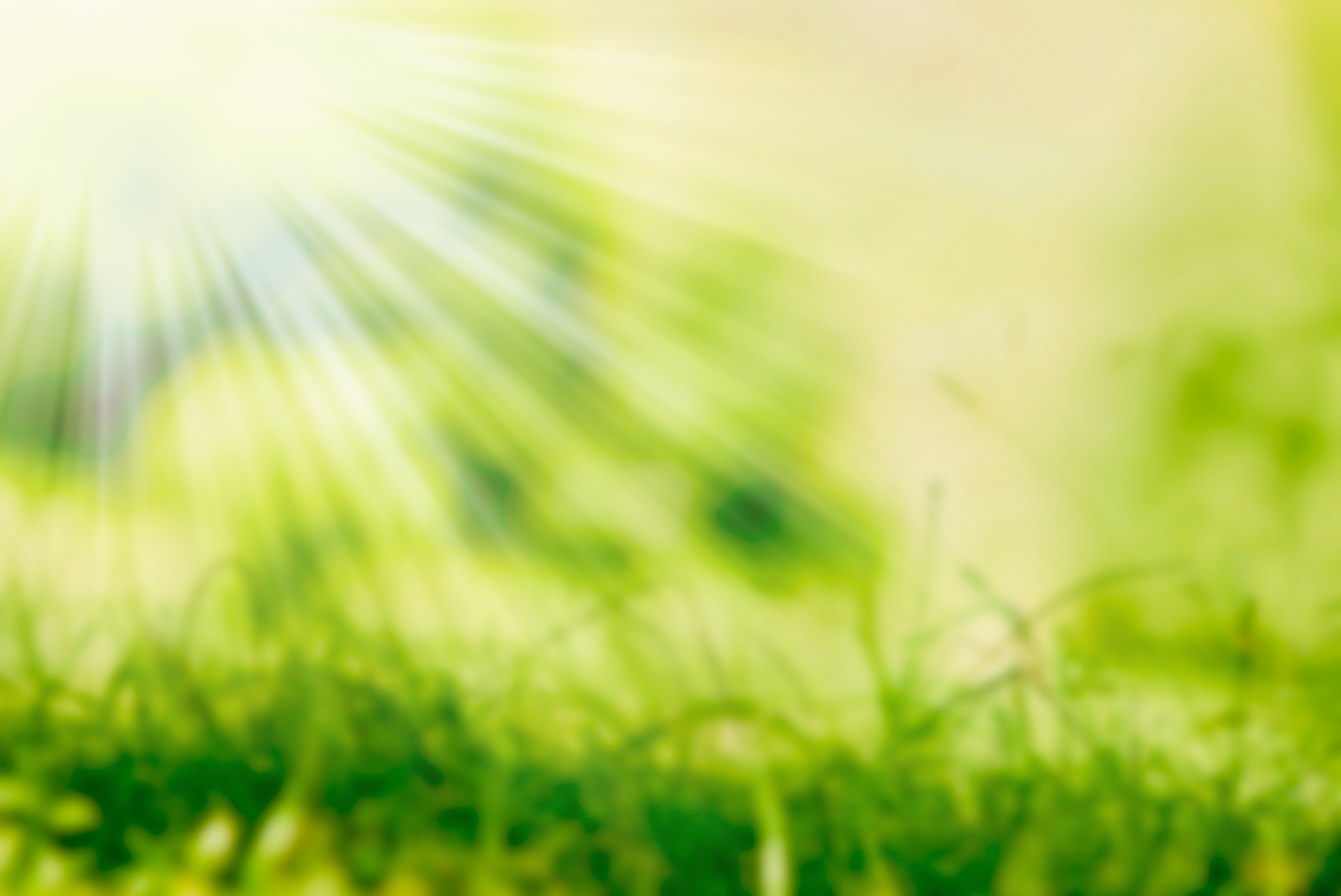 When to Aerate
32
Soil must be moist enough to allow good penetration but not wet
Irrigate area at least one day before aerating
Time aeration efforts to avoid periods when weeds are producing seed or in high heat conditions
When to Aerate
33
Aerate practice fields one to three times a year
Aerate lawns once a year
Heavily used turf may require aeration four times a year
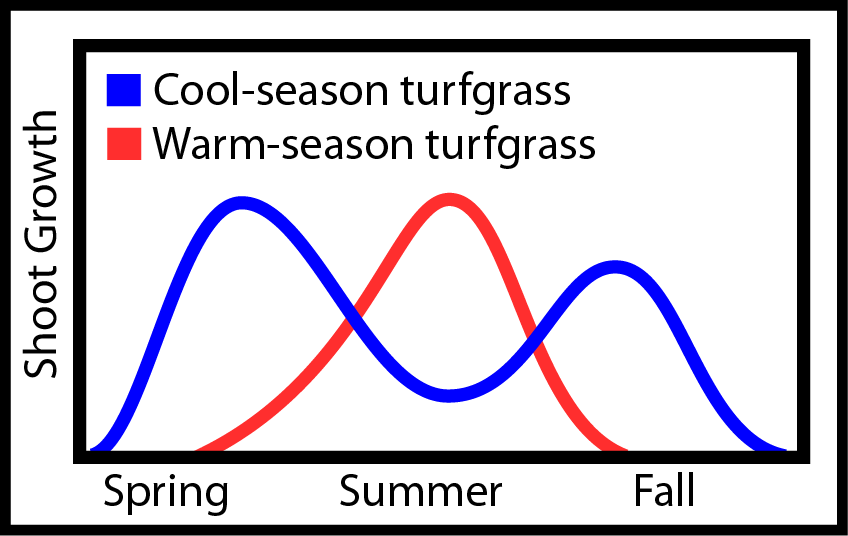 Turf shoot growth - Alec Kowaleski, Oregon State University
1.
Overseeding
34
Overseeding generally means:
Introducing more seed of the same grass type into the established turfor
Spreading seed of a different type as environmental conditions change
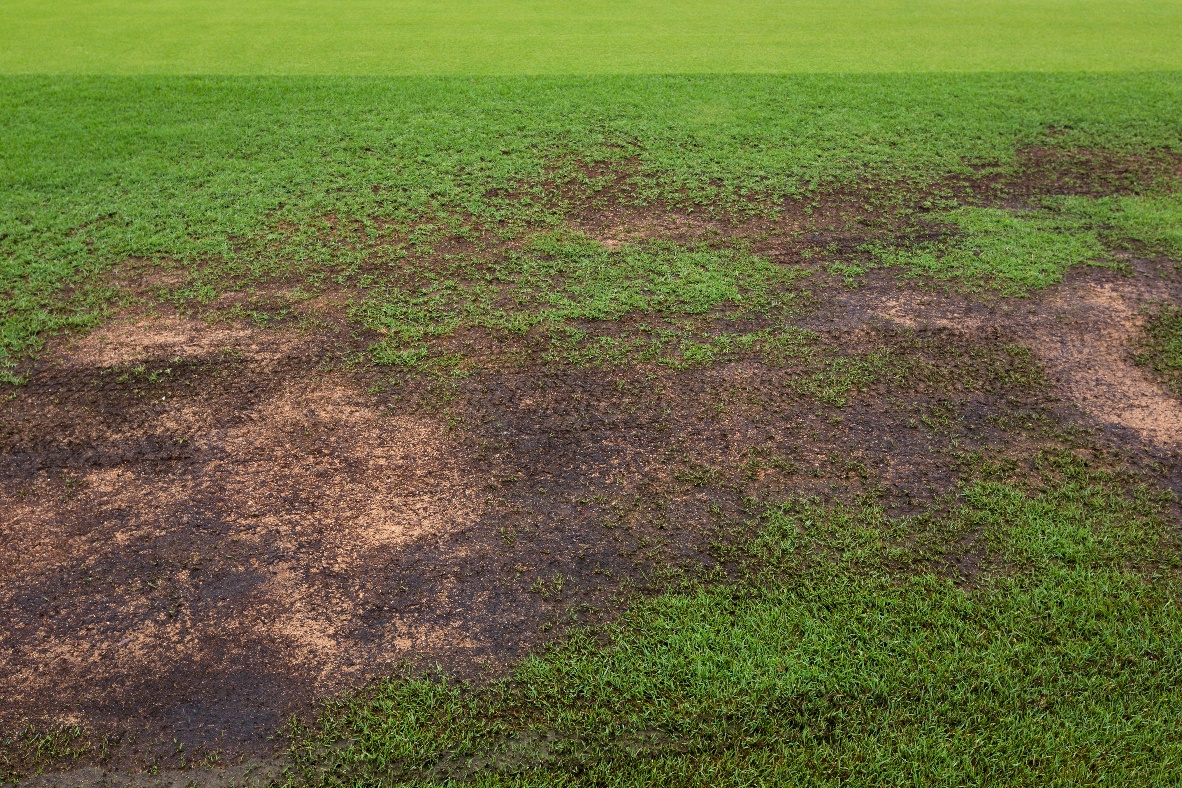 1.
Overseeding
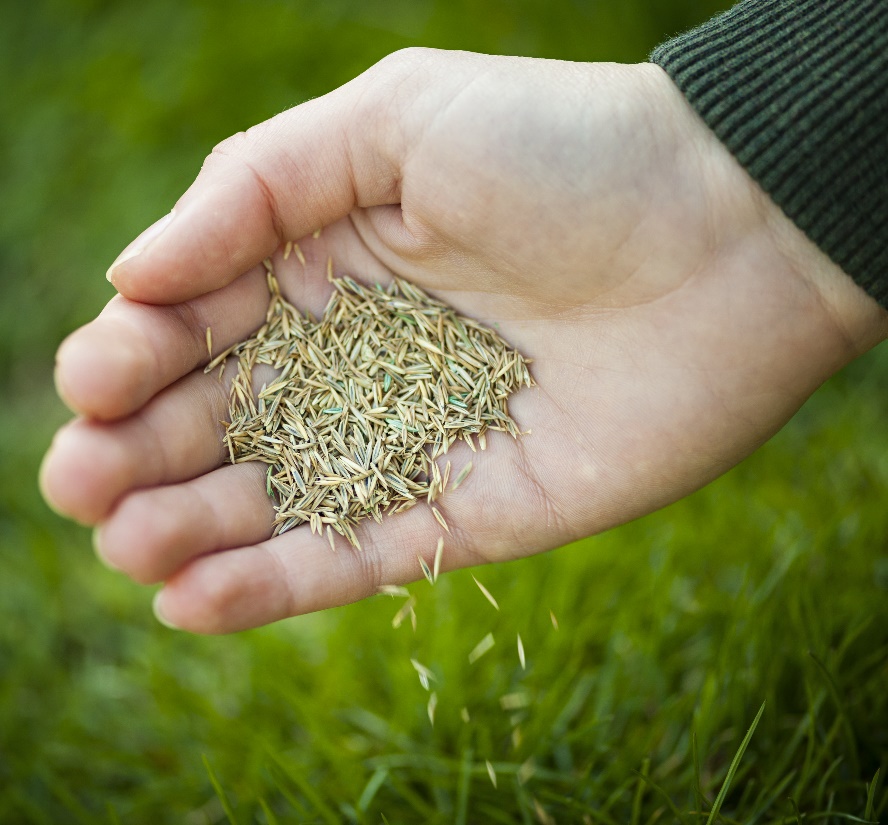 35
Overseeding helps:
 Thicken the turf stand
 Avoid excessive compaction
 Minimize soil erosion
 Prevent weed seed germination
Usually performed using a spreader which may be a drop or rotary design
Overseeding
36
Slit seeding or drilling
Usually a single pass is sufficient 
Spot seeding should be done any time there is an open area caused by weed control, turf removal or winter damage, grubs, etc. 
Broadcast seeding may be combined with aeration
Spikers, hollow-tine aerifiers or vertical mowers may also aid seedling establishment
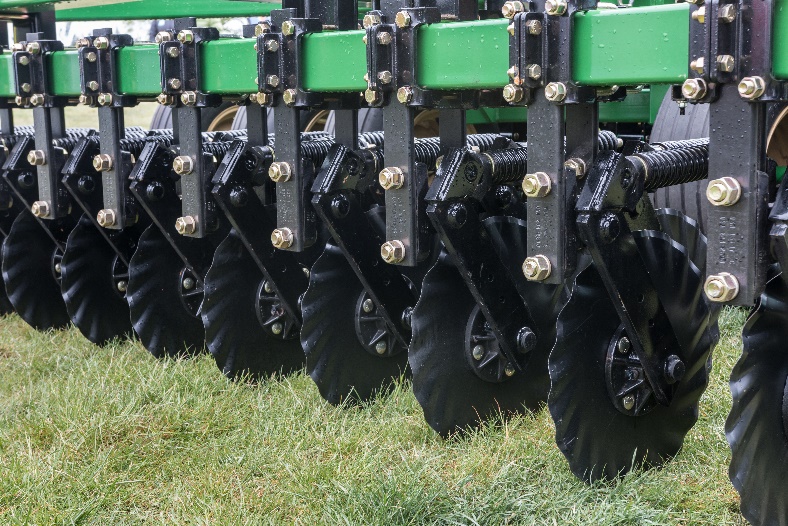 Disks of a seeding drill
Check In!
37
This lesson you learned:
Cultural turf management practices including: 	
Mowing
Fertilization
Irrigation
Soil Analysis
Aeration
Overseeding
Next you will learn more about common turfgrass weeds and insects!
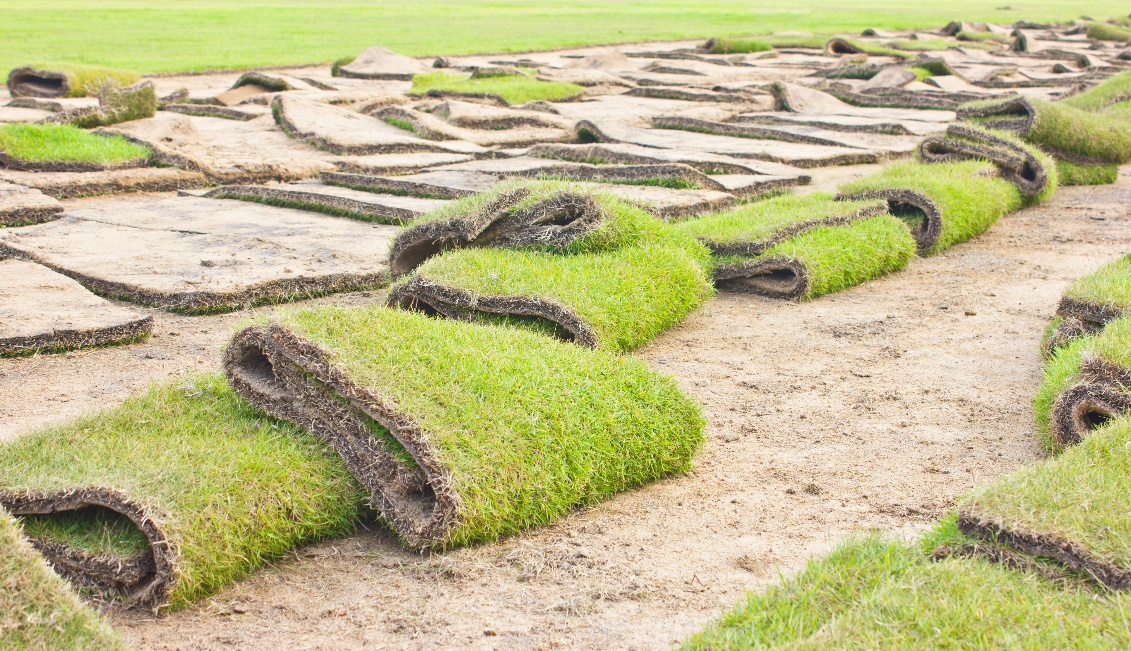 Resource List
38
Iowa State University. (2010). Plant and Insect Diagnostic Clinic. http://www.ipm.iastate.edu/ipm/info/plant-diseases/turf-grass-rust 
Maine Department of Agriculture, Conservation and Forestry. School IPM. http://www.maine.gov/dacf/php/integrated_pest_management/school/index.shtml 
Rutgers Cooperative Extension. IPM Report Card for School Grounds: General Requirements. http://entomology.osu.edu/schoolipm/IPMfiles/ReportCardGeneral.pdf 
Texas A&M Agrilife Extension. Landscape IPM Module 6. http://schoolipm.tamu.edu/videodvd/ 
Umass Extension Center for Agriculture. Best Management Practices For Lawn and Landscape Turf. http://extension.umass.edu/turf/sites/turf/files/pdf-doc-ppt/lawn_landscape_BMP_2013_opt.pdf 
University of California Agricultural and Natural Resources. (2009). How to Manage Pests. http://www.ipm.ucdavis.edu/PMG/r785100411.html